GeoGebra u nastavi matematike-osnove rada u programu
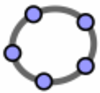 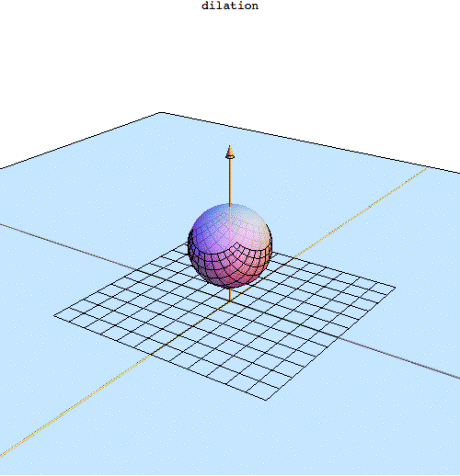 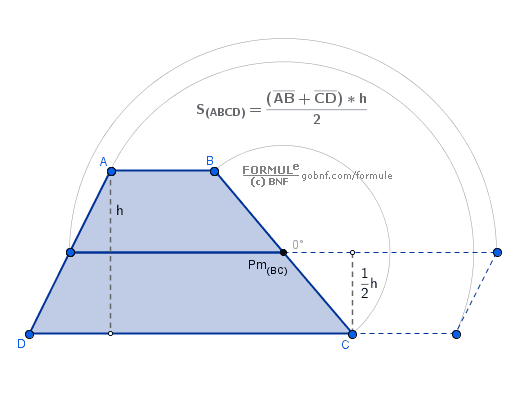 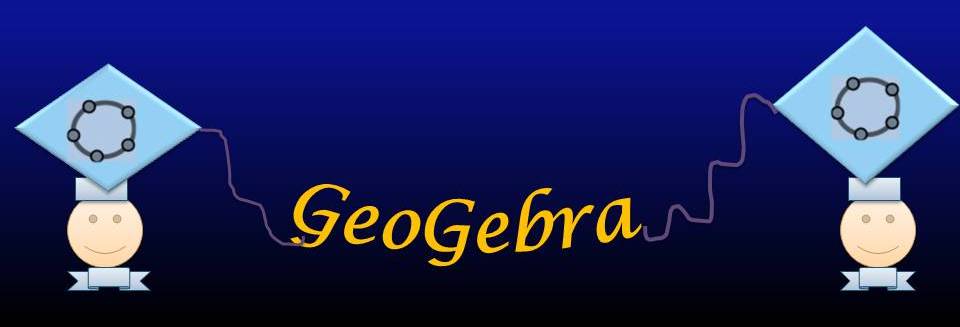 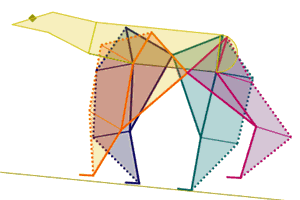 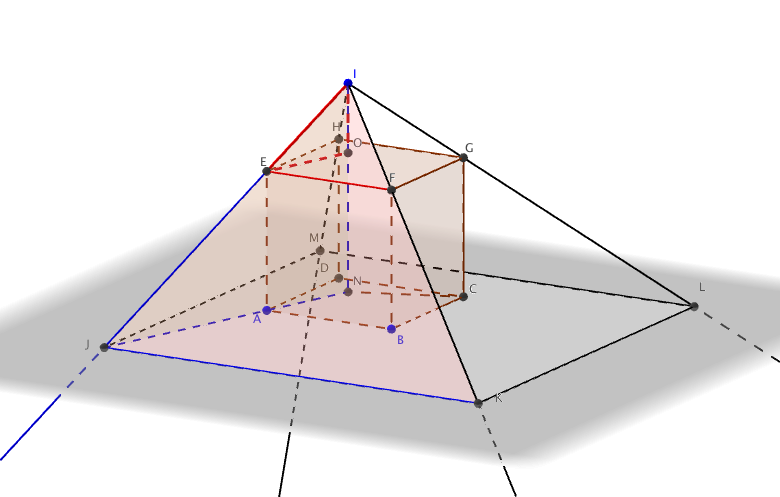 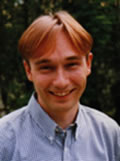 Uvod u GeoGebru

GeoGebra je besplatni program (matematički softver) dinamične matematike, pisan u programskom jeziku Java, koji povezuje geometriju, algebru i analizu. Razvio ga je Markus Hohenwarter na Sveučilištu u Salzburgu za izučavanje matematike u školama.
Program ima podršku Austrijske akademije znanosti, a osvojio je i niz evropskih nagrada.
Program je u potpunosti besplatan (GNU licenca), preveden je na više od 50 svjetskih jezika i koristi se u cijelom svijetu. U mnogim zemljama GeoGebra program je integriran u udžbenicima i raznim projektima.
Razvoj GeoGebre
PRVA VERZIJA GEOGEBRE-2001. godineMarkus Hohenwarter, profesor salzburškog sveučilišta, je kao svoj diplomski rad napravio prvu verziju programa GeoGebra. Od tog perioda do danas pojavljivale su se nove nadograđene verzije programa. Više o starijim verzijama, kao i preuzimanje programa raznih verzija nalazi se na službenoj stranici GeoGebre:
GeoGebra 1.0
Nagrade i priznanja

GeoGebra, kao besplatni obrazovni matematički program otvorenog koda primio je prestižnu nagradu Tech u San Jose, Kalifornija. Izuzev ove vrijedne nagrade program je priznat i nagrađivan od mnogih drugih obrazovnih institucija, kao što su:
NTLC Award 2010: National Technology Leadership Award 2010 (Washington D.C., USA) 
Tech Award 2009: Laureat in the Education Category (San Jose, California, USA) 
BETT Award 2009: Finalist in London for British Educational Technology Award 
SourceForge.net Community Choice Awards 2008: Finalist, Best Project for Educators 
AECT Distinguished Development Award 2008: Association for Educational Communications and Technology (Orlando, USA) 
Learnie Award 2006: Austrian Educational Software Award for "Wurfbewegungen mit GeoGebra" (Vienna, Austria) 
eTwinning Award 2006: 1st prize for "Crop Circles Challenge" with GeoGebra (Linz, Austria) 
Trophées du Libre 2005: International Free Software Award, category Education (Soisson, France) 
Comenius 2004: German Educational Media Award (Berlin, Germany) 
Learnie Award 2005: Austrian Educational Software Award for "Spezielle Relativitätstheorie mit GeoGebra" (Vienna, Austria) 
digita 2004: German Educational Software Award (Cologne, Germany) 
Learnie Award 2003: Austrian Educational Software Award (Vienna, Austria) 
EASA 2002: European Academic Software Award (Ronneby, Sweden)
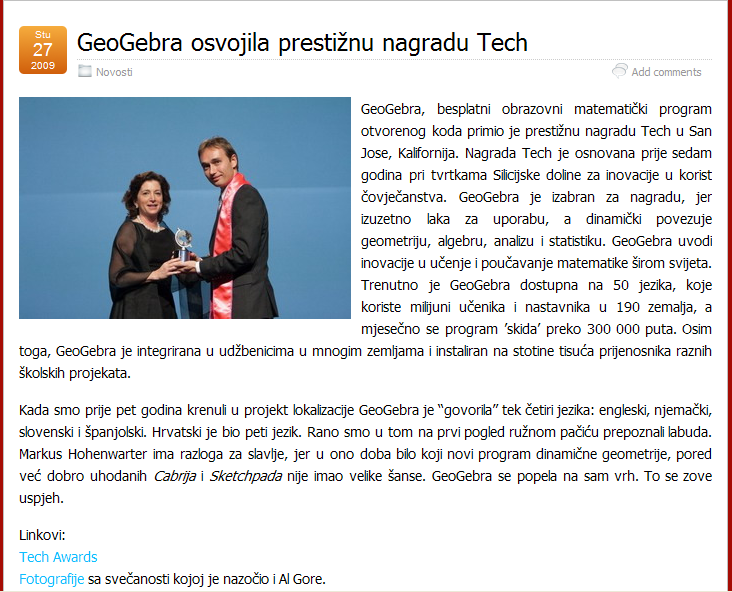 GeoGebra instituti
Lokalni GeoGebra instituti su grupe nastavnika i istraživača u školama i na fakultetima koji podupiru učenike i nastavnike u regiji na izučavanje i korištenje programa. Kao dio mreže Međunarodnog GeoGebra instituta dijele besplatne edukacijske materijale, organizuju radionice i rade na projektima vezanima za GeoGebru.
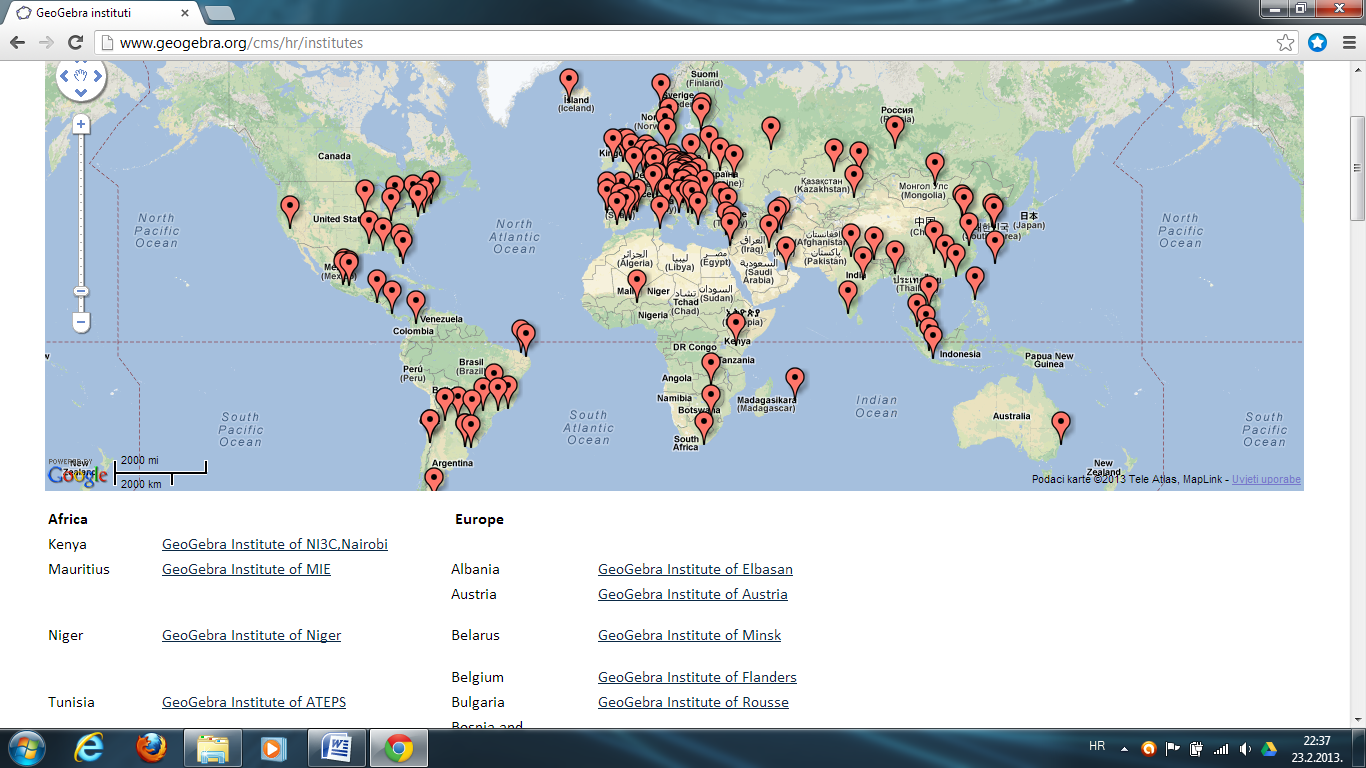 Organizacija
Misija GeoGebre je osnažiti studente i nastavnike na svim nivoima da nauče i predaju matematiku na jednostavan način uz dinamičan, besplatan i lako dostupan program i interaktivne materijale.

Međunarodni GeoGebra institut (IGI) je brzorastuća mreža neprofitnih organizacija širom svijeta. Lokalni GeoGebra instituti ujedinjuju nastavnike, učenike i istraživače kako bi se uključili u sljedeće aktivnosti: izrada besplatnih interaktivnih materijala, radionice za nastavnike, online pomoć za korisnike GeoGebre, razvoj programa GeoGebra, prijevod GeoGebra dokumentacije, istraživački projekti koji uključuju GeoGebru, prezentacije na državnim i međunarodnim konferencijama, razne publikacije.
Ukoliko se želite priključiti, pišite na community@geogebra.org
Novi instituti
GeoGebra Center of Belgrad established at the University of Belgrad, Serbia
Chair: Miroslav MaricGeoGebra Center of Belgrade - GeoGebraWiki 
wiki.geogebra.orgFaculty of Mathematics University of Belgrade, Studentski trg l6,IV, 1 1 000 Belgrade
http://www.geogebra.matf.bg.ac.rs/
Makedonija-GeoGebra Institute of Macedonia
http://geogebramk.pbworks.comLinda Stojanovska: "I am the head of the GeoGebra Institute of Macedonia . Our website is http://geogebramk.pbworks.com  Feel free to use/comment/translate our material."
I work with many colleagues from all over the world and we post our stuff on: http://geogebrawiki.pbworks.com
Preporuka Ministarstva znanosti, obrazovanja i sporta RH
za integraciju GeoGebre u nastavi
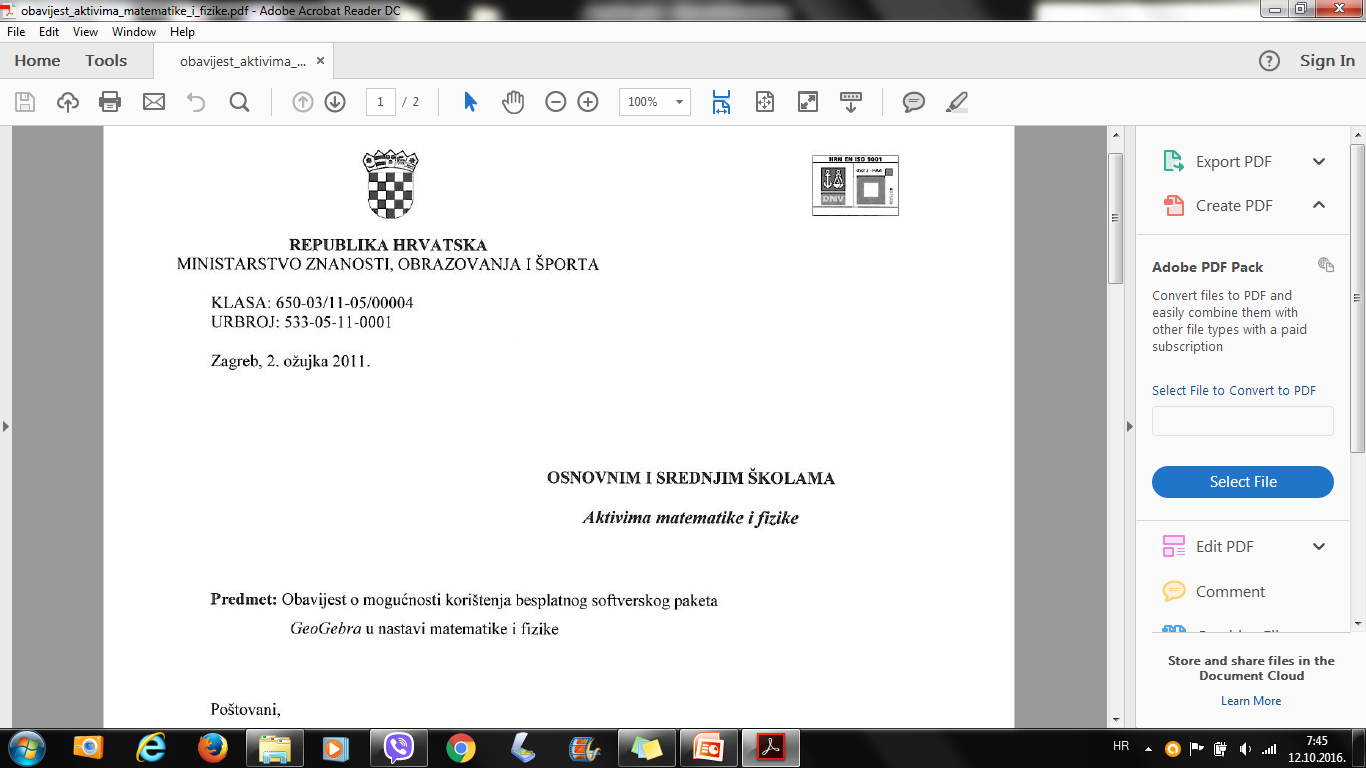 Nekoliko primjera korišćenja programa u nastavi:
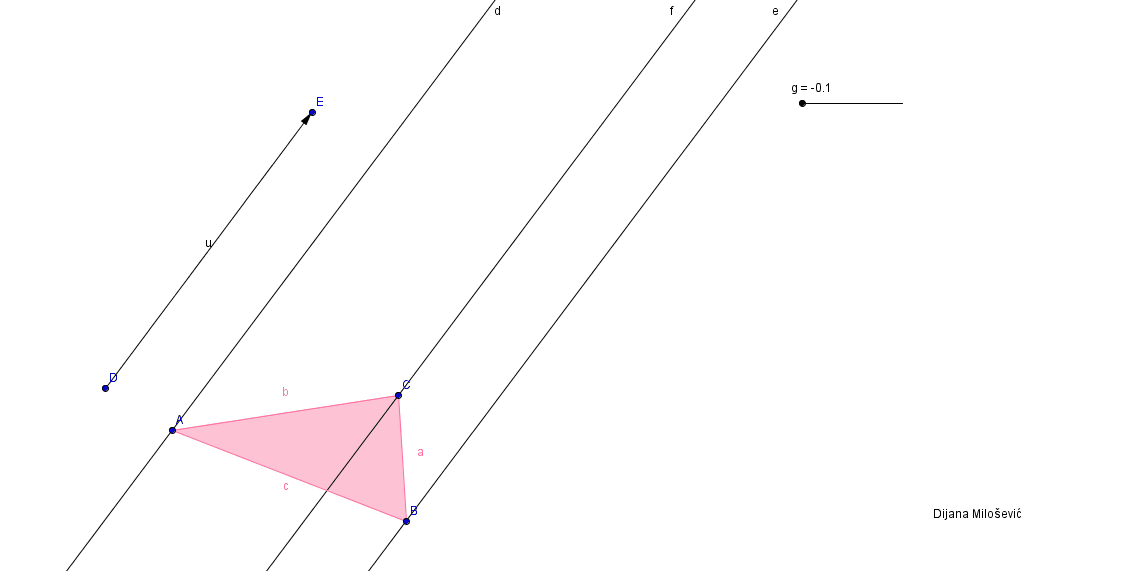 Translacija
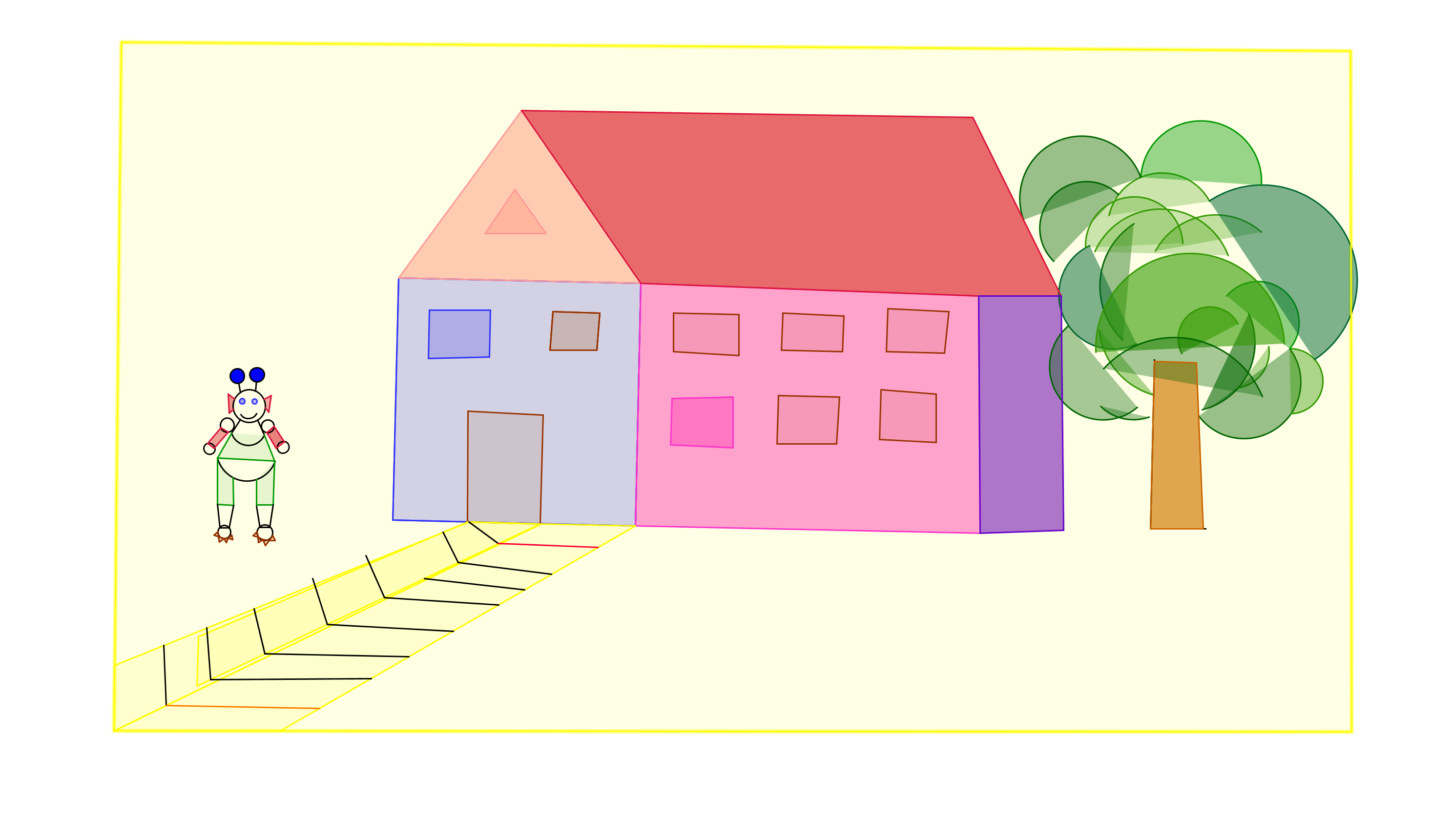 Mogućnost kreiranja crteža
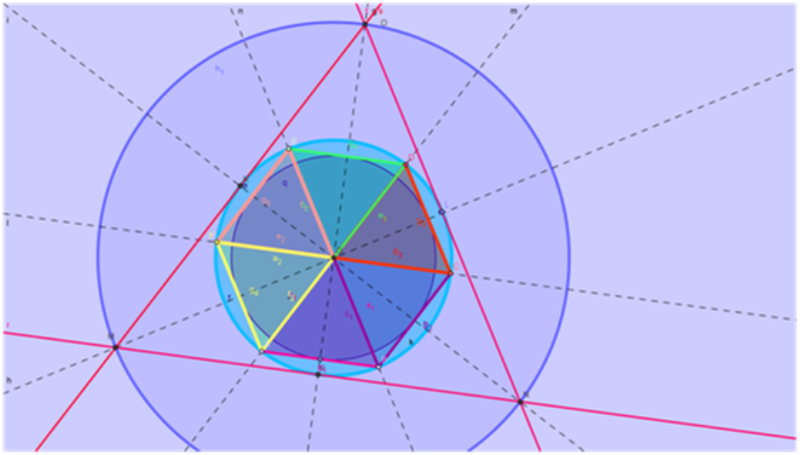 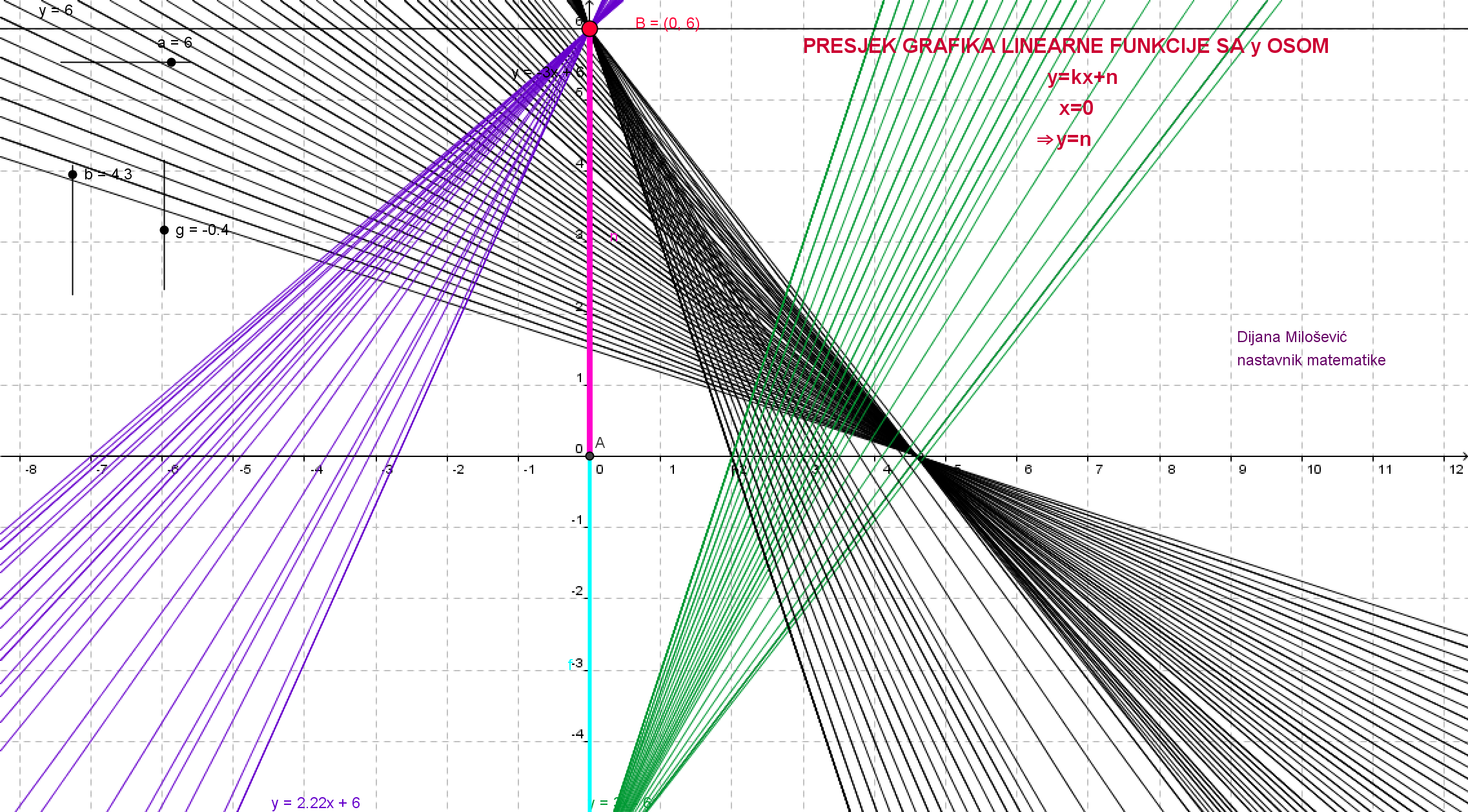 Primjer kontrolne vježbe 
sa umetnutim slikama rađenim u GeoGebri
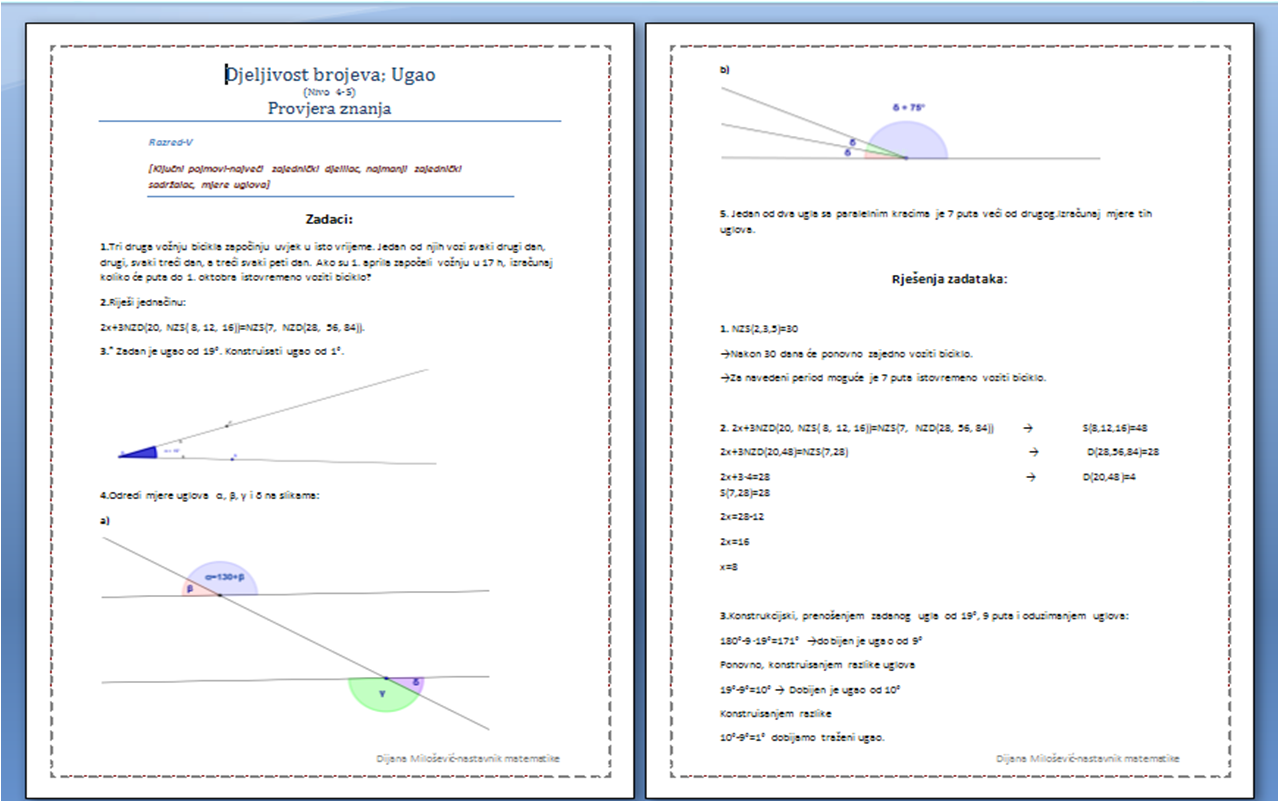 Primjer kontrolne vježbe 
sa umetnutim slikama rađenim u GeoGebri
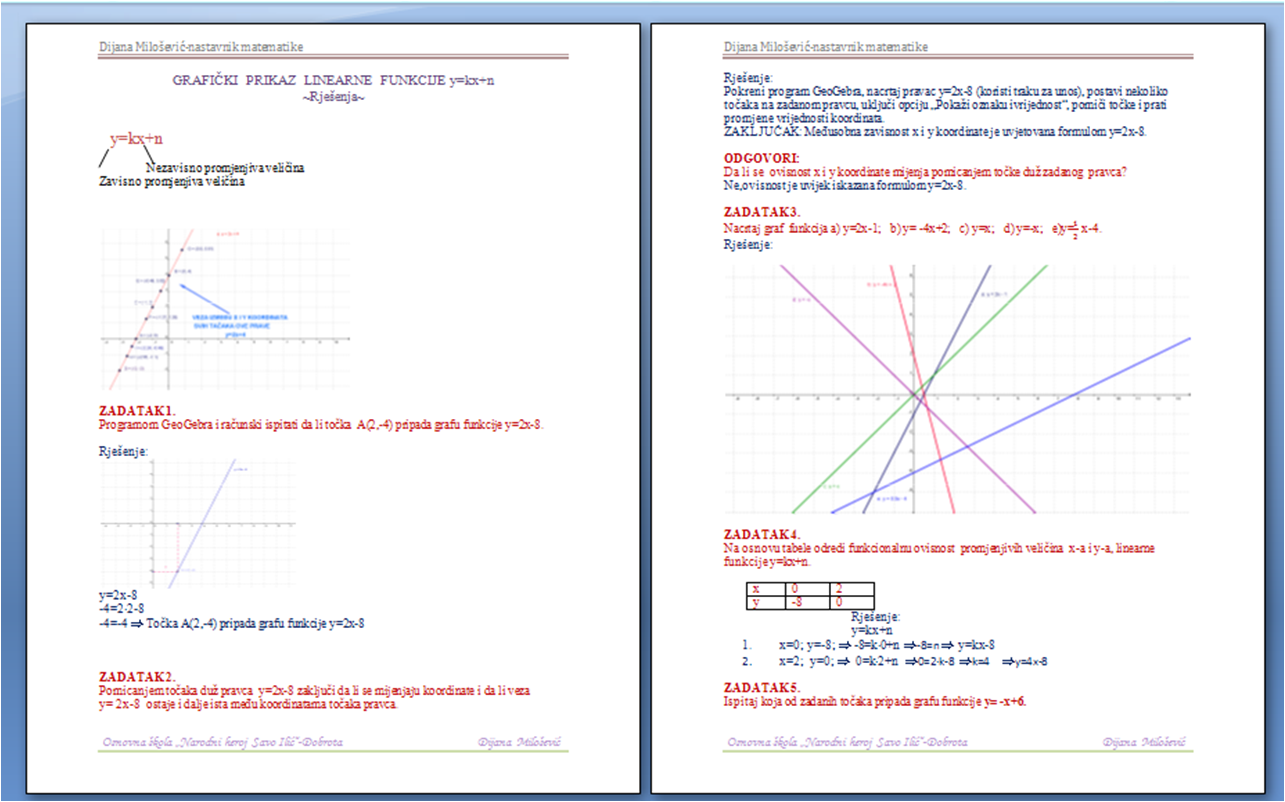 Primjeri GeoGebra radova 
raznih autora
Korisni linkovi
ELEMENT-GEOGEBRA APLETI
Element - Matematika plus - GeoGebra apleti element.hr/plus/sidebar/ggb
Gaussova dosjetka
Gaussova dosjetka - Zbroj prvih n prirodnih brojeva
Gaussova dosjetka - Zbroj prvih n neparnih prirodnih brojeva
Gaussova dosjetka - Zbroj prvih n prirodnih brojeva oblika 3n-2
Algebarski izrazi - Razlika kvadrata 1 (dokaz bez riječi)
Algebarski izrazi - Razlika kvadrata 2 (dokaz bez riječi)
Algebarski izrazi - Kvadrat zbroja (dokaz bez riječi)
Nejednadžbe - Nejednadžba s apsolutnom vrijednošću
Nejednadžbe - Nejednadžba oblika (ax + b)(cx + d) <> 0
Nejednadžbe - Rješavač linearnih (ne)jednadžbi
Koordinatni sustav u ravnini - Duljina dužine
Koordinatni sustav u ravnini - Površina trokuta
Broj π - Računamo π
Broj π - Arhimedov postupak
Jednadžba pravca i graf linearne funkcije - Vježba određivanja jednadžbe pravca
Jednadžba pravca i graf linearne funkcije - Nagib pravca i odsječak na osi y
Jednadžba pravca i graf linearne funkcije - Značenje koeficijenata a i b u jednadžbi pravca y=ax+b
Jednadžba pravca i graf linearne funkcije - Značenje koeficijenata A, B i C u jednadžbi pravca oblika Ax+By=C
Trokut - Homotetija i rotacija
Trokut - Talesov poučak
Trokut - Talesov poučak
Trokut - Kako je Tales izmjerio visinu piramide?
Razno - Kako je to moguće da je 64 = 65?
Razno - Arhimedov Stomakion
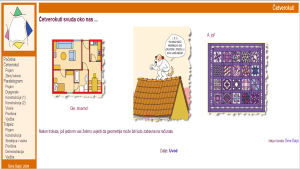 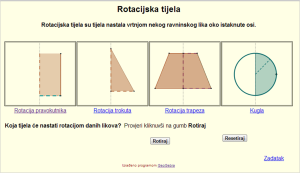 TRIGONOMETRIJSKE FUNKCIJE
Java: 
instalacija i podešavanja
www.java.com
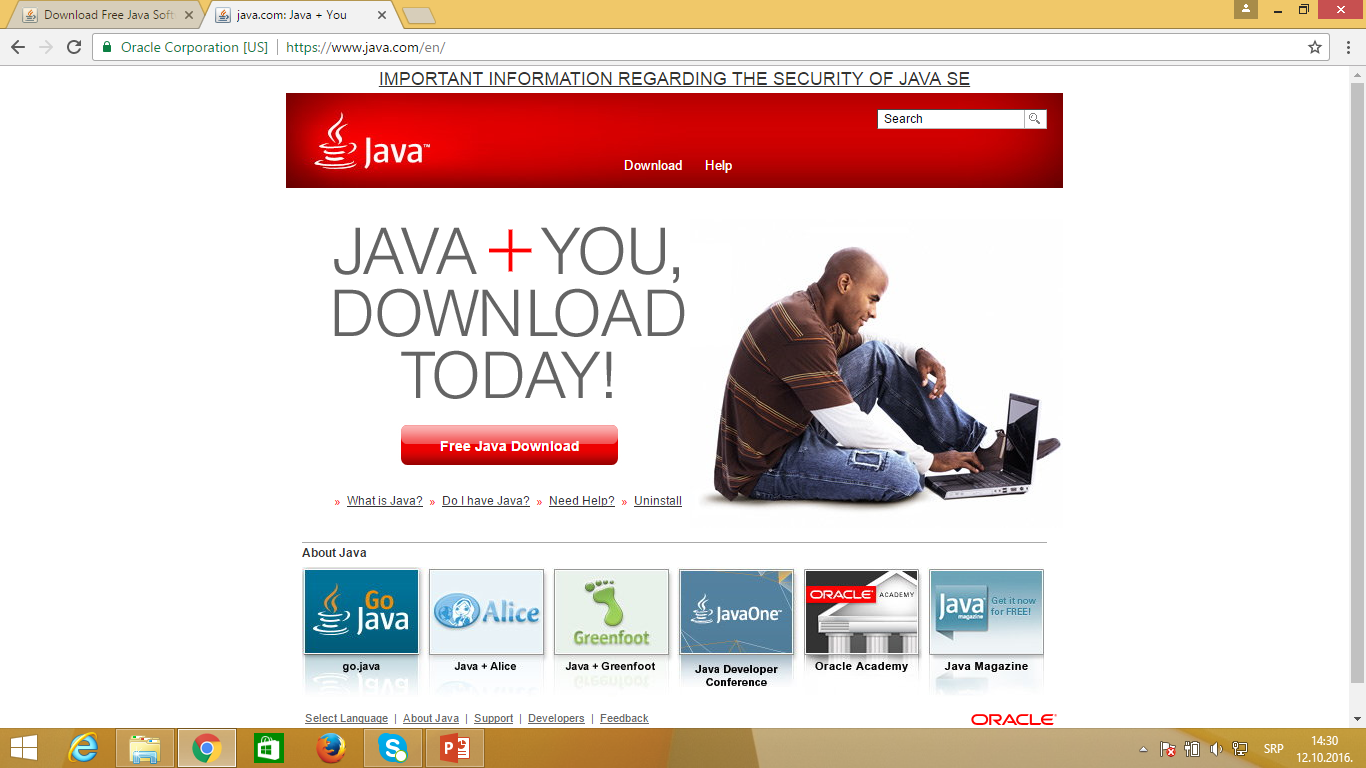 SLUŽBENA STRANICA GEOGEBRE:

http://www.geogebra.org/
Pratite dešavanja i novosti, 
Dijelite svoje i preuzimajte radove drugih autora,
Potražite pomoć na Forumu
Licenca / Autorsko pravo
Vidi http://creativecommons.org/licenses/by-nc-sa/3.0/deed.hr 
Slobodni ste:
• dijeliti – umnožavati, distribuisati i javnosti prikazivati djelo
• prerađivati djelo
pod sljedećim uslovima:
• Imenovanje-Morate priznati autorstvo djela označivši originalne autore i dodavši link www.geogebra.org (ali ne na način koji bi sugerisao da vi ili vaše korištenje imate njihovu direktnu podršku). 
• Nekomercijalno-Ovo djelo ne smijete koristiti u komercijalne svrhe. 
• Dijeli pod istim uslovima-Ako ovo djelo izmijenite, preoblikujete ili nadogradite, u prerađenom obliku možete ga distribuisati samo pod licencom koja je ista ili slična ovoj.
Preuzimanje GeoGebre 
Instalacija
Podešavanje jezika
NAPOMENA: Da bi se lakše snalazili u GeoGebri i pratili radne materijale nakon pokretanja programa GeoGebra prvo podesite jezik:1. Pokrenite program2. Kliknite na izbornik Options (ako ste prilikom instalacije odabrali engleski jezik), a zatim na Language i odaberite jezik.
Chrome App & HTML5
GeoGebra može biti instalirana kao app u pregledniku Chrome. 
Aplikaciju možete instalirati pretraživanjem Chrome Web shop OVDJE.
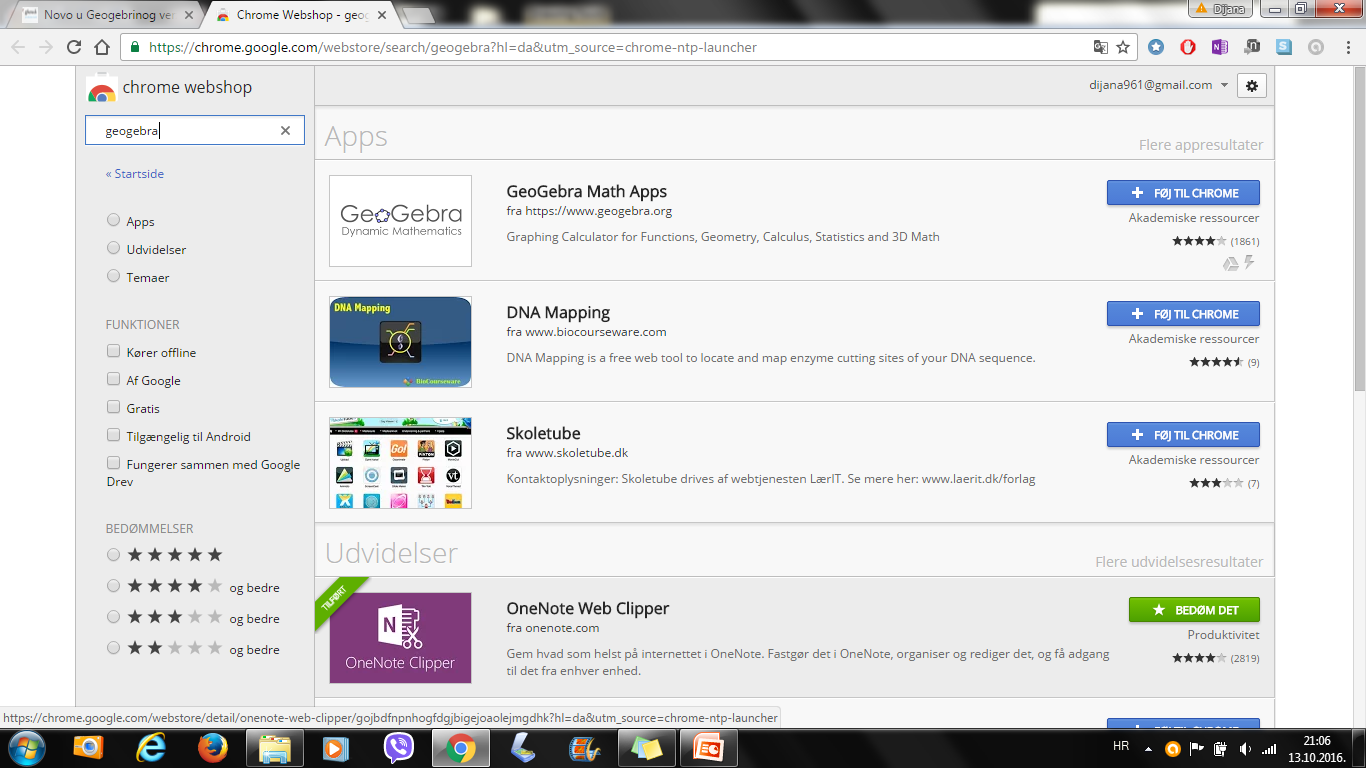 Najčešće greške u konstrukcijama
Praviti razliku između KONSTRUIŠI I NACRTAJ OBJEKAT
2. ODREĐIVANJE TJEMENA PRESLIKANE FIGURE
POGREŠNO: TJEMENA PRESLIKANE FOGURE ODREĐIVATI
ALATOM TAČKA KLIKOM  NA TJEME PRESLIKANE FIGURE
PRAVILNO - PRESLIKATI SVAKO TJEME PRVE FIGURE 
NA ISTI NAČIN KAO I FIGURU

3. PRESJEČNE TAČKE OBJEKATA ODREĐIVATI 
ALATOM PRESJEK DVA OBJEKTA
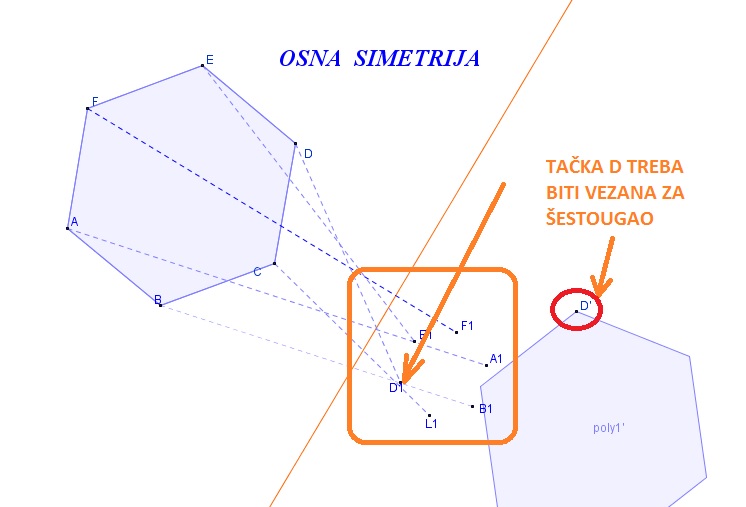